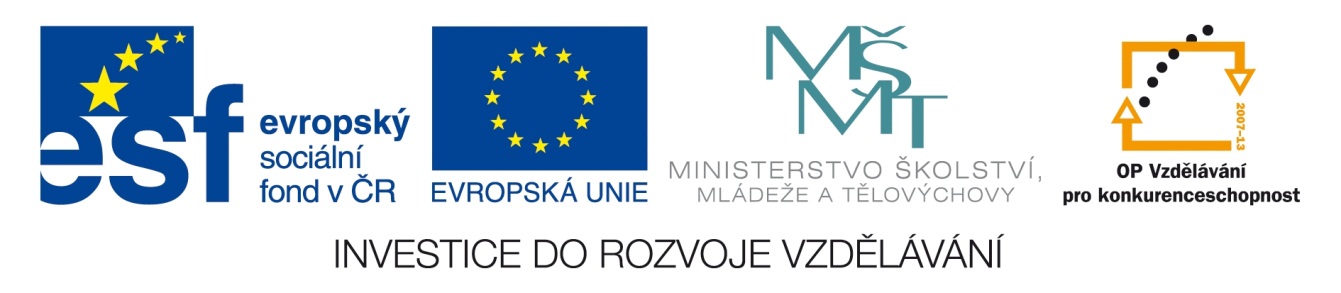 Registrační číslo projektu: CZ.1.07/1.1.38/02.0025
Název projektu: Modernizace výuky na ZŠ Slušovice, Fryšták, Kašava a Velehrad
Tento projekt je spolufinancován z Evropského sociálního fondu a státního rozpočtu České republiky.
Stojánek na ubrousky
PČ_003_Práce s drobným materiálem_Stojánek na ubrousky
Autor: Mgr. Helena Uhříková

Škola: Základní škola Fryšták, okres Zlín, příspěvková organizace
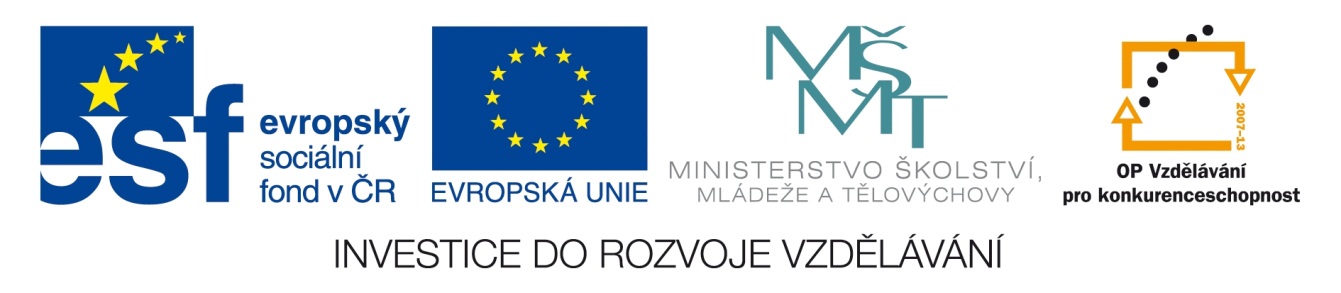 Anotace:
Digitální učební materiál obsahuje pracovní postup výroby stojánku na ubrousky za použití kolíků na prádlo.
Materiál vysvětluje celý pracovní postup výroby stojánku.
Je určen pro předmět pracovní činnosti a 4. – 5. ročník
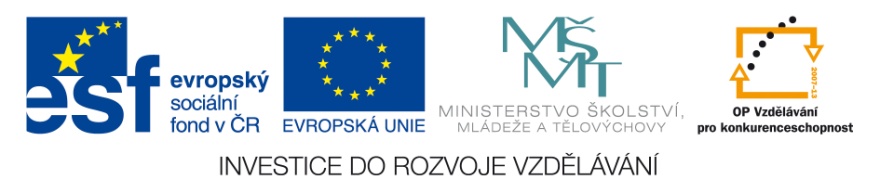 Pomůcky
Barvy, štětec, lepidlo, dřevěné kolíky na prádlo (min. 30 kusů) a ubrousky.
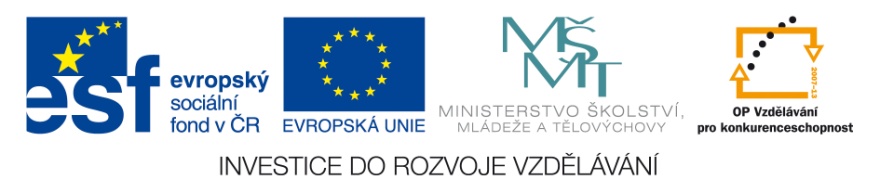 Krok č. 1.
Všechny kolíky rozebereme na základní součásti, kovovou pružinu odstraníme.
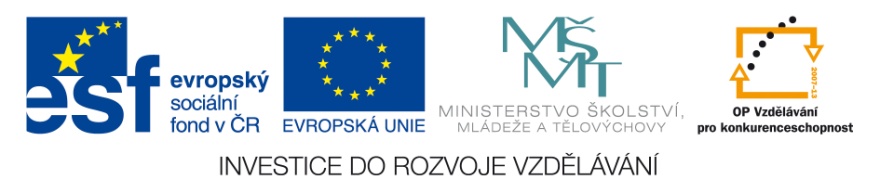 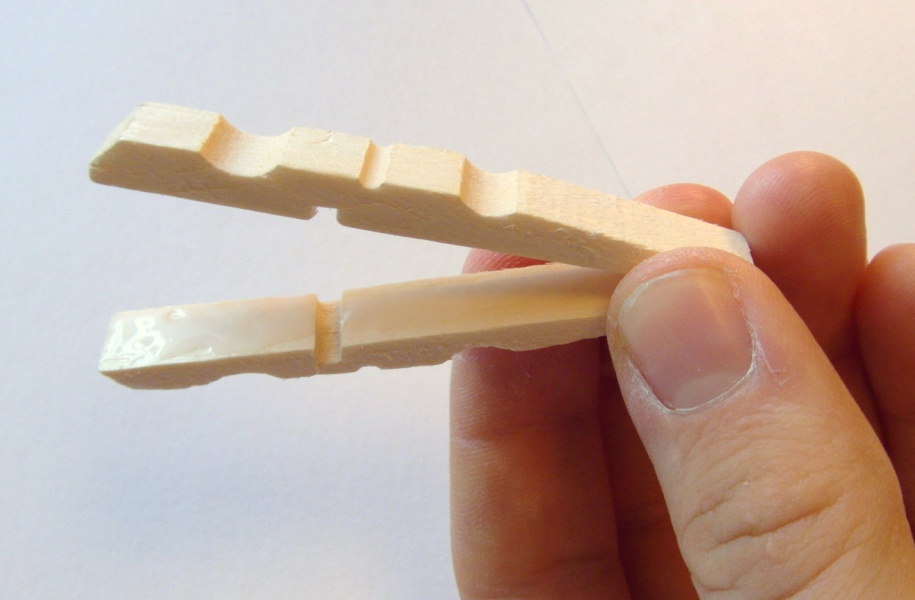 Krok č. 2.
Vezmeme si rozložený kolík a oba jeho hřbety natřeme lepidlem a přilepíme k sobě.
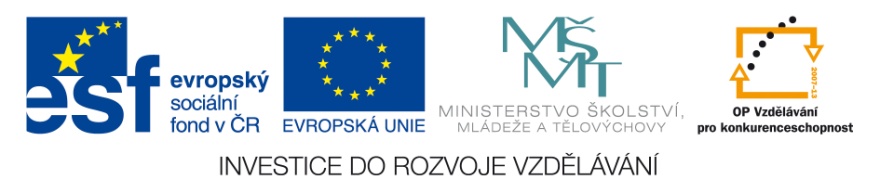 Krok č. 3.
Takto vypadají slepené kolíky, připravíme si jich 24.
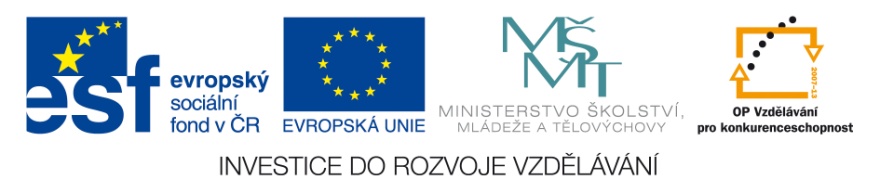 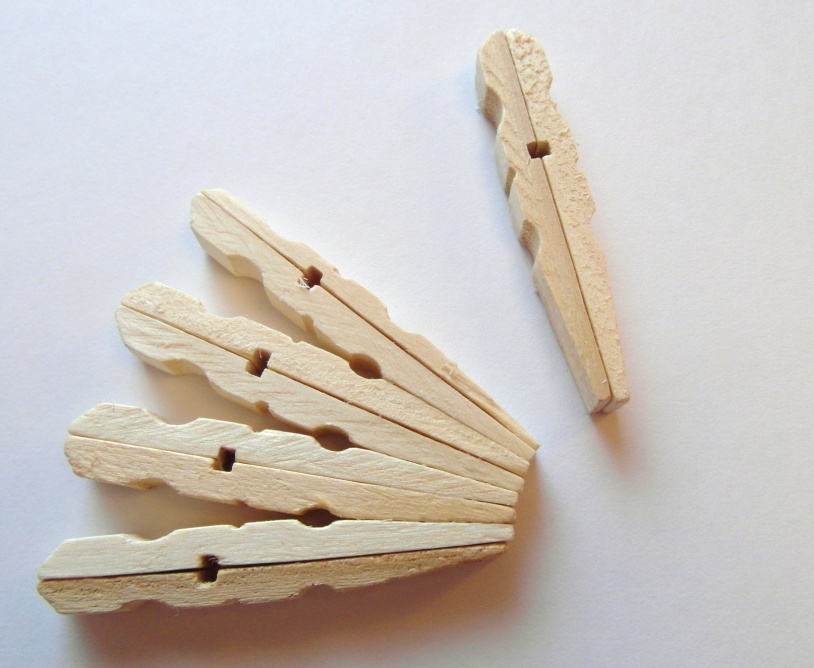 Krok č. 4.
Na vyznačenou část kolíku naneseme větší vrstvu lepidla a postupně k sobě přilepíme 12 kolíků.
 Vznikne vějíř.
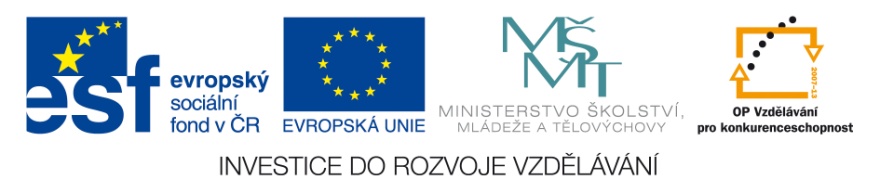 Krok č. 5.
Takto vypadá konečná část jedné strany stojánku - tyto vějíře vytvoříme dva.
 Slepených kolíků musí být tolik, aby krajní část byla lehce šikmá.
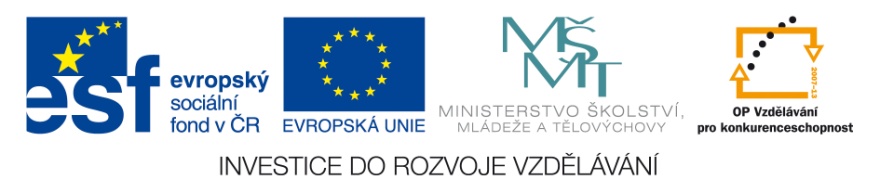 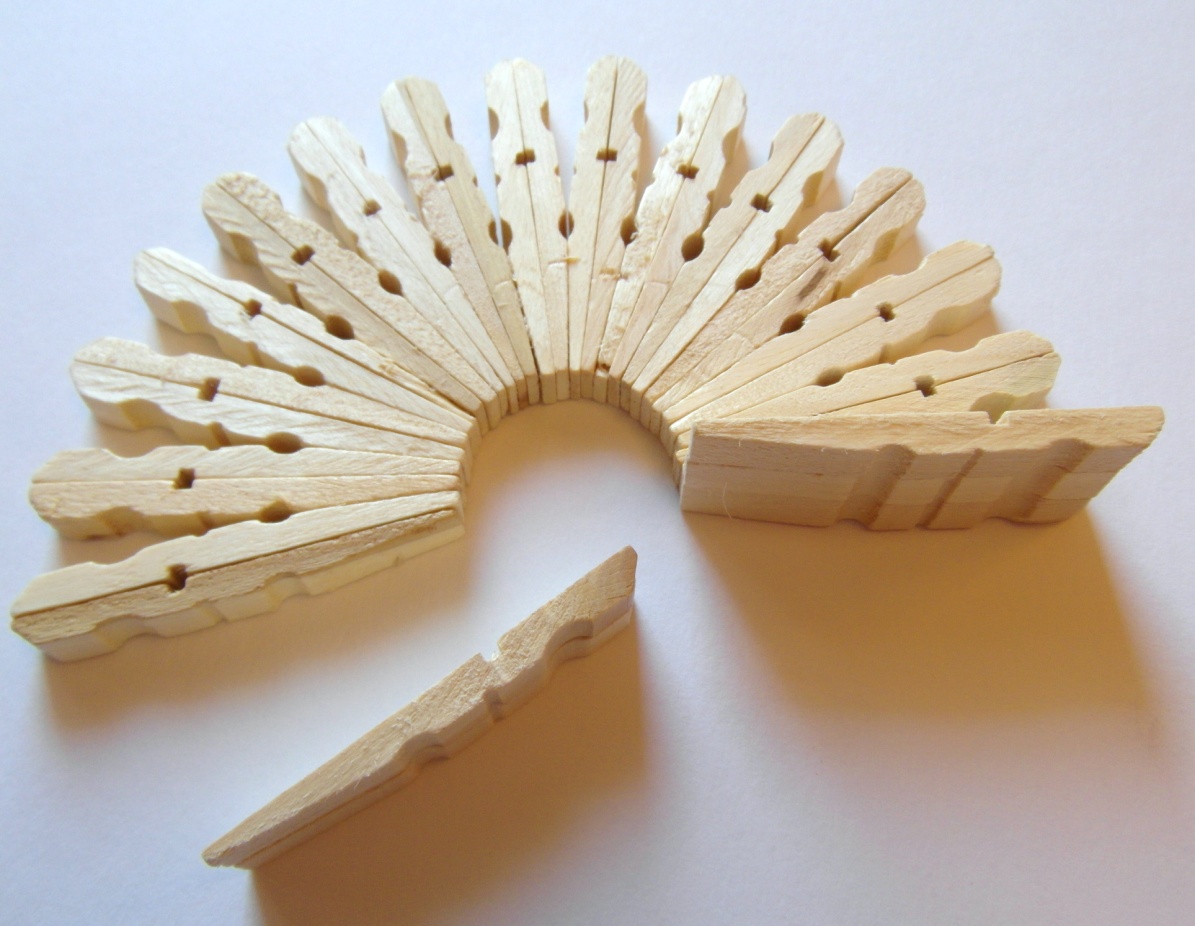 Krok č. 6.
Z dalšího rozloženého kolíku vytvoříme spodní část stojánku: slepením dvou jeho části vedle sebe.
 Ty pak přilepíme k vějíři.
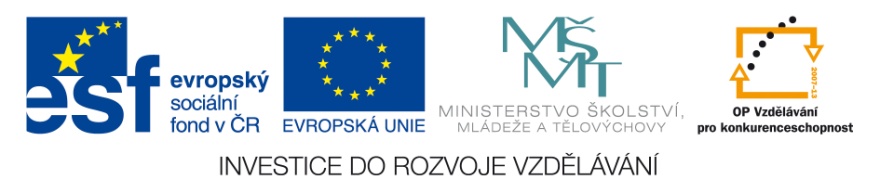 Krok č. 7.
Takto vypadá vějíř po nalepení spodní části.
 Z druhé strany přilepíme druhý vějíř.
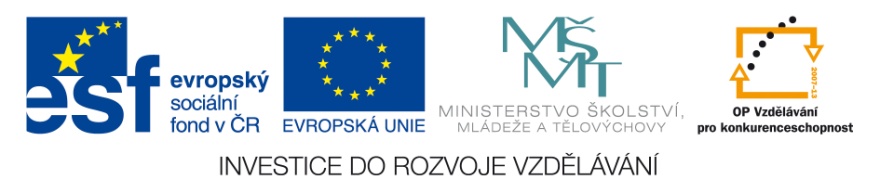 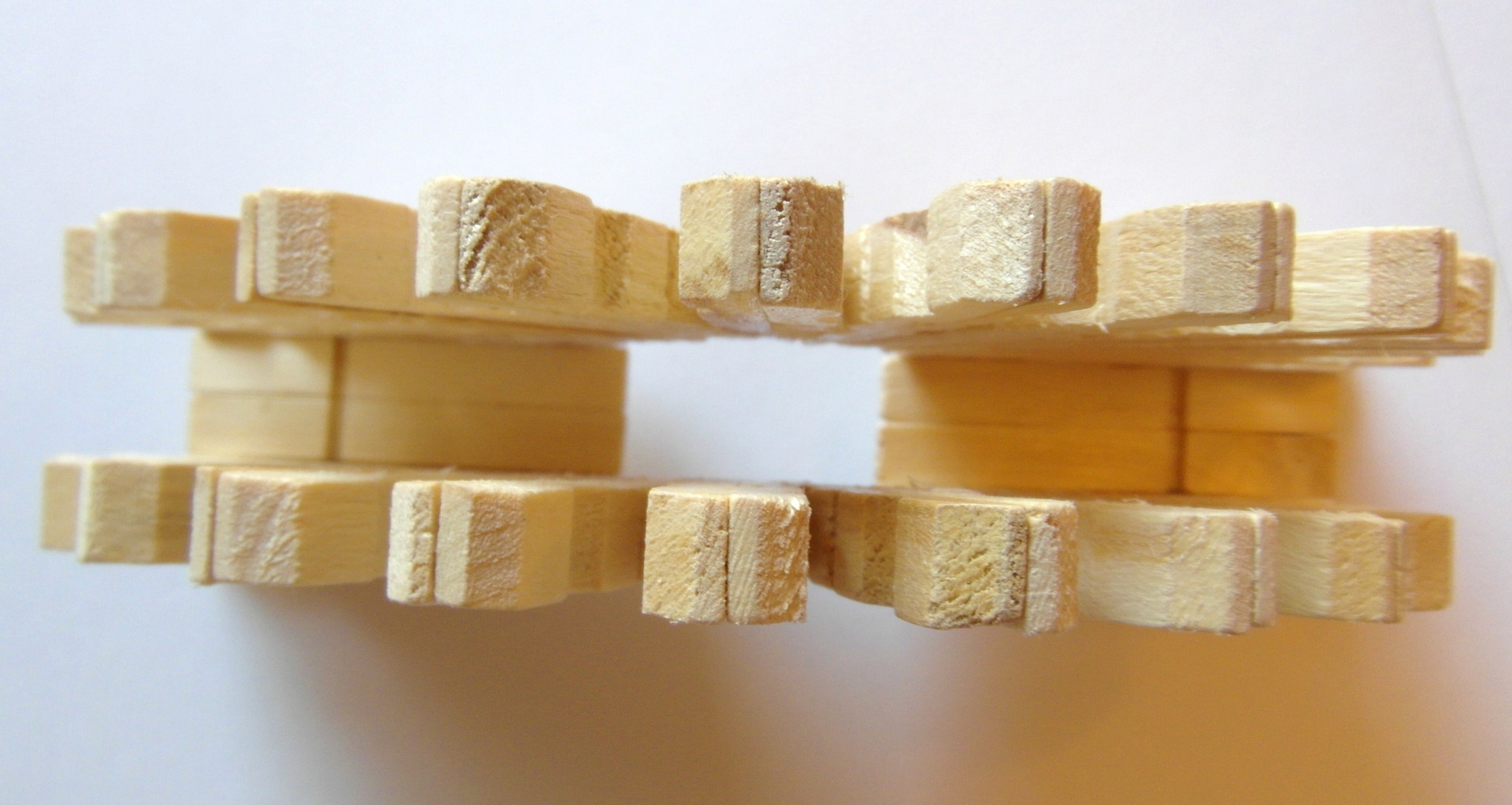 Krok č. 8.
Pohled na stojánek ze shora - konečná fáze.
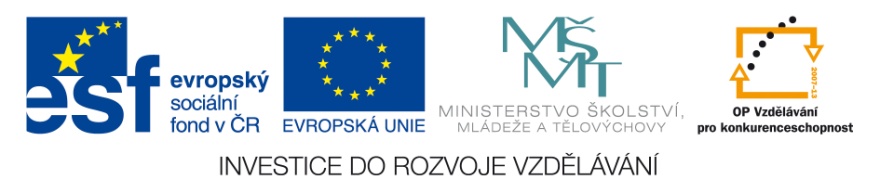 Hotový stojánek můžeme nalakovat vhodným lakem na dřevo, dozdobit ubrouskovou technikou nebo pomalovat dle fantazie žáků.
 Pak už do něj jen vložíme ubrousky.
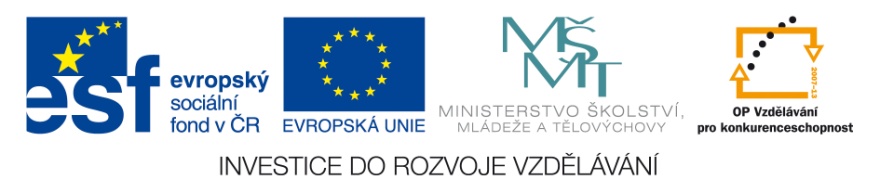 KONEC
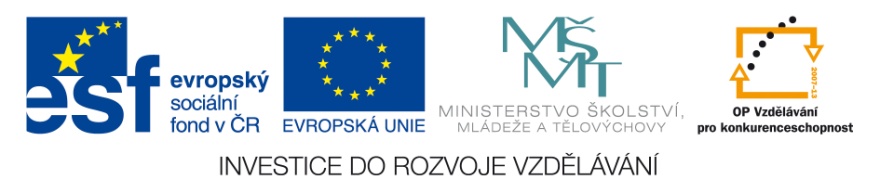 POUŽITÉ ZDROJE
vlastní fotografie